高性能计算集群LHAASO实验使用
计算中心 2016.10.12
提纲
本地计算集群使用
本地集群计算服务
实验文件存储服务
个人云计算IHEPCloud平台使用
提纲
本地计算集群使用
本地集群计算服务
实验文件存储服务
个人云计算IHEPCloud平台使用
本地集群介绍
计算中心成立于 1974 年，经过 30 多年的发展，现拥有国内领先的高性能计算平台、世界一流的网格站点、技术先进的海量存储系统。目前高性能计算平台包括13,500 多个 CPU 核、6PB 的磁盘空间和 5PB 的磁带存储系统，网络带宽达到 20GB。
       目前支持 BESIII 实验、羊八井天体物理实验、大亚湾中微子、江门中微子实验、加速器物理以及 LHC 实验的计算任务。
       本地集群提供的服务主要包含三个部分，用户管理、计算服务、存储服务。
Architecture
ON-line farm
Disk Servers
Login Servers
CNIC
10Gbps
10Gbps
TPservers
10Gbps
10Gb Ethernet
(computing. & Storage
Network)
IHEP
Campus Network
10Gbps
10Gbps
FC
10GE
10GE
10GE
1Gbps
Home Dirs(AFS)
+Monitoring
+Scheduler
Tape Lib.
CPU servers
本地集群使用
AFS账号申请-1
用户想要使用集群中的资源，必须拥有计算平台的个人账号AFS账号，才能登录到登录节点
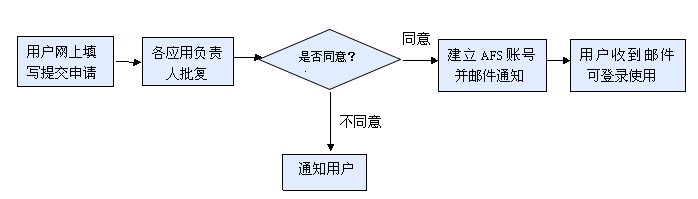 AFS用户申请流程示意图
AFS账号申请-2
用户账号申请在线地址：
http://afsapply.ihep.ac.cn:86/ccapply/userapplyaction.action
按实际情况填写，类别的有效期不同
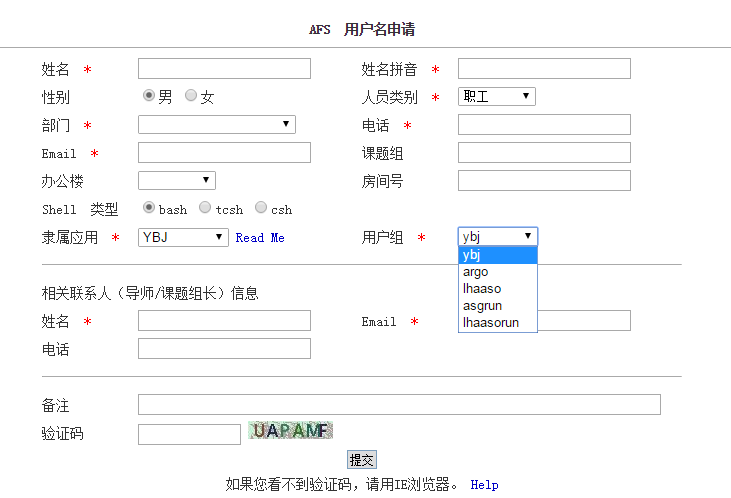 自己所在部门
正确的email，才能收到用户名密码
AFS账号安全
用户首次登录到登录节点后，请立刻用kpasswd命令修改密码。密码长度不少于8位，且必须包含字母、数字或特殊字符中的任意两种。不符合要求的密码将不被系统接受。
密码有效期为254天。密码到期前30天、7天和2天，将会收到三次邮件提醒。收到密码到期邮件尽快修改，否则到期用户账号将自动被封锁，无法使用。
用户邮箱如果发生改变，请及时与计算中心联系更新。
电话：88236855 (工作时间) 
邮箱： helpdesk@ihep.ac.cn  ihep_computing_service@ihep.ac.cn
用户登录
登录结点是用户使用计算平台的唯一接口，是共享使用的。用户在登录结点编辑文件、调试程序、提交作业。用户使用AFS账号和密码连接登录结点成功后，即可使用相应的计算资源。
登录方法
Linux 系统
Windows 系统
ssh命令直接从字符终端登录
Windows操作系先安装ssh 登录软件如SSH Secure Shell Client 、PuTTY、Xshell等
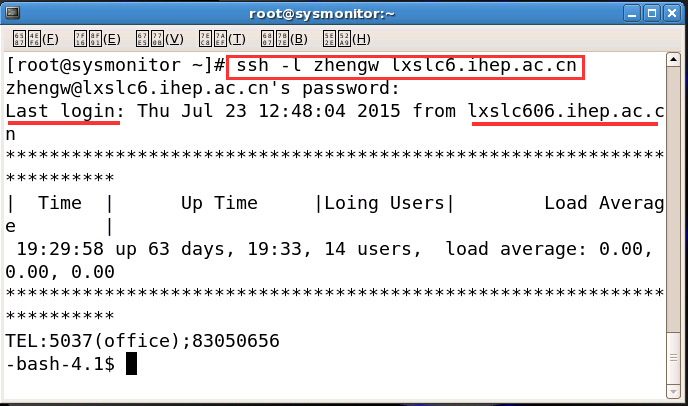 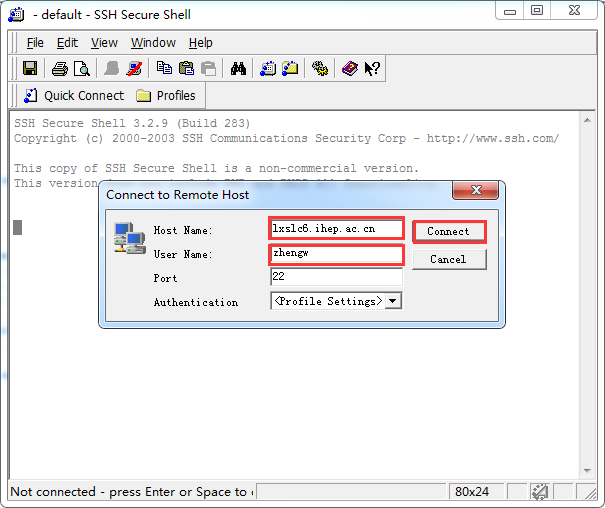 提纲
本地计算集群使用
本地集群计算服务
实验文件存储服务
个人云计算IHEPCloud平台使用
本地集群作业
针对不同的实验计算需求，计算平台提供两类作业的提交方式。
      （1） Torque Maui 作业
历史悠久 ，传统的作业调度系统
约500 cpu cores（纯物理机）
     （2） HTCondor 作业
更好的性能，更多的功能 ，调度算法更为公平
静态虚拟机资源-成都站点
目前32 cpu cores，5个稳定可用
动态虚拟机资源
约600 cpu cores（虚拟机共享）
虚拟机数量可随作业数量动态变化，设定最小资源数和最大资源数，目前最小资源数50，最大资源数400 
后期增加服务器，可扩展至1000核
后续计算作业将由Torque逐步转化为HTCondor
Torque Maui作业-编写进入相应的工作目录，使用vim或者emacs等编辑器，编辑作业脚本文件。Torque Maui支持单核CPU的串行作业，多cpu核的并行作业。
单CPU核串行计算作业编写示例
多cpu核并行计算作业编写示例
$ more PBSExample1.sh
#!/bin/bash  ### 指定脚本执行时的命令解释器
#PBS –N ExampleJob     ###指定作业名称
#PBS –q lhaasoq     ###指定作业提交队列。如不指定，则作业被提交到缺省队列运行
date  #打印当前的时间和日期
sleep 10   #休眼10秒钟
date  #再次打印当前的时间和日期
$ more PBSExample2.sh	
#!/bin/bash ### 指定脚本执行时的命令解释器
#PBS -o  /home/cc/publicUser/JobResults/$PBS_JOBID.output  ### 指定输出作业结果的文件名
#PBS -l nodes=2:ppn=3 ### 指定本作业所需的计算资源: 2个结点，每个结点3个cpu核
echo "Hello World"
sleep 5
Torque Maui作业-提交
作业脚本编写好后，就可以进行作业提交了。如果没有指定提交的作业队列，默认情况下作业会被提交到 publicq 队列。这是一个作业时长为 6 小时的公用队列。
$ qsub test.sh
用户在提交作业前，应该明确自己可以提交的作业队列。
[ybjslc01 ~]$ qsub –q lhaasoq test.sh
86222.schedsrv.ihep.ac.cn
提交成功后，将返回作业id
[ybjslc01 ~]$ qsub –q lhaasoq –o /scratchfs/ybj/username –e /scratchfs/ybj/username test.sh
指定输出文件位置
Torque Maui作业-查看
查看作业
$ qstat 86222
Job id Name User Time Use S Queue
---------------- ---------------- ---------------- -------- - -----
86222.torqsrv test.sh pemxz 0 R lhaasoq
R：Runing 运行状态
Q：Queue 排队状态
E：Exit 作业结束，退出状态
查看队列
$qstat –Q
$qstat –Qf lhaasoq
其他命令
查看所有作业情况命令：		$qstat –an
查看详细作业情况命令：		$qstat –f JOBID
查看某个用户的全部作业命令：	$qstat –u USERNAME
查看某个队列的情况命令：		$qstat –q QUEUENAME
删除作业命令：			$qdel JOBID
Torque Maui作业-结束
默认情况下，作业运算结束后，会在 HOME 目录或者运行的目录下产生两个文件，一个是作业运行日志文件，文件名构成为：作业脚本名 + “ .o ” + 作 业 ID ， 如test.sh.o86222；另一个是作业出错信息记录文件, 文件名构成为：作业脚本名+“.e”+作业 ID, 如 test.sh.e86222。 
[ybjslc01 ~]$ qsub –q lhaasoq test.sh –j oe –o /dev/null test.sh
-j oe 表示将.o .e文件输出到一个文件，而不再是两个文件 -o /dev/null 没有任何输出
羊八井pbs作业队列
用于YBJ计算的本地计算集群队列以及相关用途
HTCondor作业-编写说明文件
Universe  不需改动
Executable 为提交作业的可执行文件，需用户设定具体内容
Arguments 为作业可执行文件的输入参数，需用户指定，参数形式可自行设定。如不需要输入参数，删除该行或以“#”注释即可
Output    表示将作业标准化屏幕输出保存在该文件
Error   表示将标准错误输出保存在该文件；
Queue	    不需改动
注意：请严格按照示例格式编写submit文件。其中涉及的文件名称可以为相对路径或绝对路径。
用户提交作业时，需在提交作业的目录下编写submit作业描述文件，格式如下：
Universe 	= vanilla
Executable 	= myexe  #与作业名一致
Arguments 	= arg1 arg2
Output 	= myexe.out
Error 		= myexe.err
Queue
HTCondor作业-提交
本地作业提交：
准备好submit文件后，在submit所在目录下执行如下命令：
$ condor_submit  submit  –group group_name
说明：group_name 是用户所属的用户组名。设定的组名表明用户要求使用某个实验的计算资源。所有组信息保存在/etc/condor/group/accounting_group_list。目前lhaaso可用组名为lhaaso或lhaasorun两个组。将来可支持lhaasoremote组，在远程站点执行作业。
注意：提交作业之前要检查本人是不是在lhaaso、lhassorun等支持的资源组中，可以用命令groups $USER查看。
成都站点作业提交：
$ condor_submit  submit
HTCondor作业查看
查询用户user1的作业状态，执行如下命令：
$ condor_q user1 

输出（其中，ID为作业号、OWNER为用户名、ST为作业状态）：
-- submitter: job@schedd01.ihep.ac.cn : <192.168.51.33:36302> : schedd01.ihep.ac.cn
  ID    OWNER 	SUBMITTED  RUN_	TIME 	ST 	PRI 	SIZE 	CMD
  348.0   user1     2/10 	21:35   0+00:00:00 R  0   0.0  simple 4 10    
  349.0   user1     2/10 	21:35   0+00:00:00 R  0   0.0  simple 4 10    
  350.0   user1     2/10	21:35   0+00:00:00 R  0   0.0  simple 4 10    
  351.0   user1     2/10	21:35   0+00:00:00 R  0   0.0  simple 4 10    
  jobs; 0 completed, 0 removed, 0 idle, 4 running, 0 held, 0 suspended
HTCondor作业删除
（1）依据作业ID删除作业，命令如下：
$ condor_rm 348.0

（2）依据用户user1的作业，命令如下：
$ condor_rm user1
HTCondor作业客户端-hepjob
hepjob 是基于 HTCondor 集群管理命令开发的适用于高能所计算集群的作业客户端工具，目前尚在开发中，后续提供使用。

提交作业
hep_sub job.sh
查询作业
hep_q –u username
删除作业
hep_rm
HTCondor作业资源使用情况
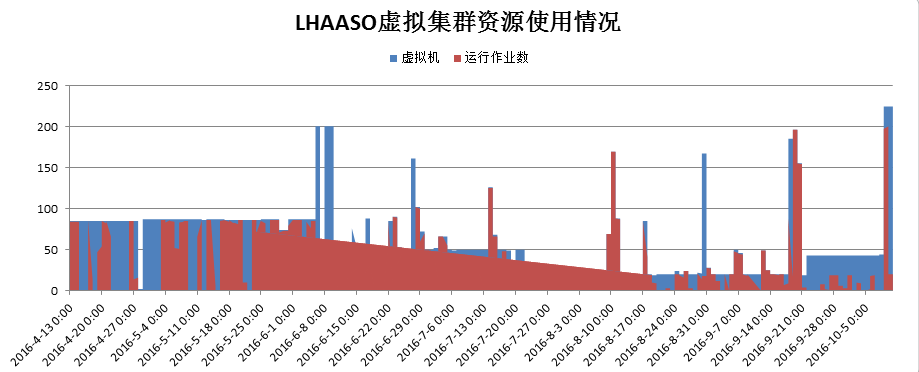 从4月-10月的使用情况来看，资源使用相对比较空闲，未达到400个虚拟机的资源上限，鼓励大家多交作业。
作业记账统计
用户通过afs账号，可访问 http://cuc.ihep.ac.cn/PBS ，查看所有已经完成作业的运行以及资源（CPU、内存等）使用情况
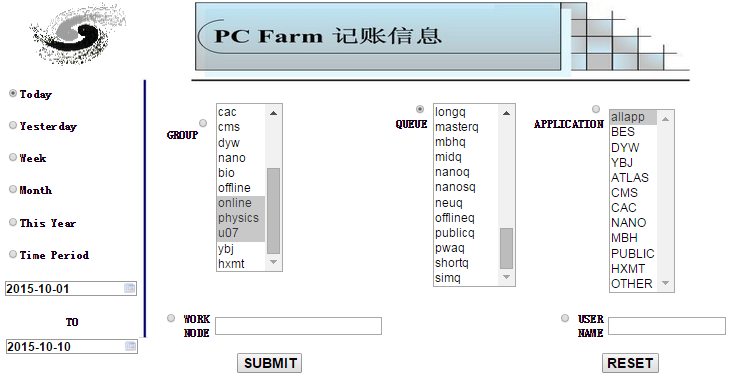 提纲
本地计算集群使用
本地集群计算服务
实验文件存储服务
个人云计算IHEPCloud平台使用
文件存储服务
磁盘存储 
Gluster 
Lustre
EOS  
用户目录 
 AFS
 软件库共享系统 
 AFS
磁带存储系统 
CASTOR
Gluster存储服务
Gluster文件系统是一个开源的分布式文件系统，可以支持数PB级存储容量和上千客户端，支持副本功能，具有高扩展性、高可用性、可横向弹性扩展等特点，提供羊八井天体物理实验的存储服务。
Gluster存储服务
羊八井文件存储目录结构按实验划分，包含三个主目录：
/ybjgfs
|-- argo
|-- asgamma
|-- lhaaso
argo目录配额171.4TB，asgamma目录配额38.3TB
如果已用空间超过quota，将封锁目录，并邮件通知负责人和管理员。
Gluster存储服务
目前lhaaso下的目录划分为：
/ybjgfs/lhaaso
|-- public
|   |-- experiment
|   `-- simulation
|-- temp
`-- user
    |-- user1
    `-- user2
user1正式的职工用户,user2主要为学生和客座，用户空间配额为500GB，文件数限制10万个
temp 空间为10TB，每用户空间大小为5GB，数据两个月后自动删除
GLUSTER文件专用命令
命令格式：
 grmdir  …DIRECTORY…
示例如下：
$ grmdir /ybjgfs/shijy/huangql
由于软件自身原因， 在删除/ybjgfs目录时，有时无法正常进行，提示错误信息：“No empty directory”，此时可改用grmdir命令，这是计算中心针对此类错误开发的新命令，建议在作业脚本中删除/ybjgfs的rm命令替换成grmdir命令，避免出现目录删不干净的问题。
Luster存储服务
LUSTER：面向对象的并行文件系统，主要用于海量的大文件实验数据存储，不支持纠删码、副本等功能
Lustre 专用命令
（1）查看用户的资源配额使用命令：
命令格式：
$ lfs quota -u username dirname 
（2）查看磁盘池的空间使用情况: 
命令格式：
$ lfs df –h –p poolname  dirname
EOS存储服务
EOS分布式文件系统由Cern开发，并于2011年投入使用。其设计目标是物理分析需要轻量级磁盘存储工具，将磁盘和磁带（冷文件和热文件）分离管理。
EOS功能多样性
主备模式(Master/Slave):支持主备服务器切换，实现服务器故障后自动响应
多副本模式(RAIN):文件条带化到一个调度组内的存储节点，支持Replica(1<=M<=16)、RAID6(M+2)、Archive(M+3)
用户/组配额(Quota):对用户/组进行存储空间大小、文件数目进行配额
自动纠错(Auto Repair):实时监控文件状态，清理校验后发现错误的文件，然后将备份文件恢复为原始文件
负载均衡(Balancing System):包括调度组内负载均衡和存储节点内文件系统间的负载均衡
数据动态转储(Archive):通过LRU Engine实现冷热存储分离，动态转储文件
EOS存储服务
EOS磁盘情况
EOS存储服务
公共目录，存储LHAASO实验常用软件
/eos/user/l/lasimu/
|-- CORSIKA
|   |-- KM2A
|   |-- WFCTA
|-- fluka

个人目录
/eos/user/[a-z]/username
每个用户缺省配额为100GB，文件数目5万个。
当文件大小或者数目超出后，访问时会提示” Input/output error”。注意这里的文件大小是eos文件系统记录的，而不是用户使用du命令所看到的。
AFS文件存储
AFS：可通过广域网和局域网访问的分布式文件系统。 安全性高、速读慢、小文件。计算平台为每位用户提供AFS个人用户空间，供用户编写文件，读写数据，此外AFS还提供较大空间的公共盘和软件盘，供用户作业读取软件，保证集群作业的正常运行。

个人存储卷
软件存储卷
公共存储卷
个人存储卷
软件存储卷
公共存储卷
AFS常用命令
（1）设置目录的访问权限
命令格式：fs setacl -dir directory –acl user/group rl/all/none
示例如下：$ fs setacl –dir /afs/ihep.ac.cn/users/l/lihaibo/mydir –acl huqb all  
（2）查看目录的访问权限
命令格式：fs listacl -path directory 
示例如下：$ fs listacl –path /afs/ihep.ac.cn/users/l/lihaibo/mydir
（3）查看目录quota
命令格式：fs listquota 
示例如下：$ fs listquota /afs/ihep.ac.cn/users/l/lihaibo
 
（4）用户权限获取
Tockens 25小时失效，当用户目录下文件无操作权限时，需要使用klog命令获取权
$ klog lihaibo
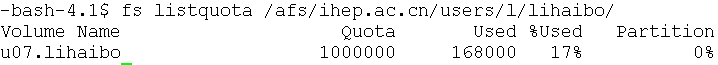 NFS存储
NFS：网络文件系统，主要作为用户HOME目录，用于保存软件、脚本和一些实验数据。NFS适合于小文件可扩展性差、访问速度慢、维护复杂，将在以后被逐步淘汰。
磁带库存储服务
磁带库存储：通过部署分级存储CASTOR，将磁带虚拟成可随机访问的目录，通过命令或API实现数据的导入（上传）或者拷出（下载）。优点是容量大、价格便宜、保存时间长、绿色节能等优势。但是磁带库是机械设备，访问速度慢，故障率高。因此目前主要用于原始数据长期保存、 在线存储，备份。
磁带库存储
高能所计算中心对带库管理软件CASTOR1.7.1.5做了二次开发优化，用于带库管理。当前高性能计算平台中计算结点和登录结点均已安装部署了CASTOR环境。目前提供BES，DYB，JUNO,YBJ等实验磁带存储服务。
     用户如果希望使用磁带存储，首先要向相关实验应用负责人提出申请，由负责人联系计算中心为用户开放使用权限。
Bes负责人：文硕频 wensp@ihep.ac.cn  电话：88236067
DYB负责人：何苗 hem@ihep.ac.cn 电话：88233823
JUNO负责人：邓子艳 dengzy@ihep.ac.cn 电话：88236067
YBJ负责人：吴超勇 wucy@ihep.ac.cn  电话：88236106
磁带库存储专用命令
（1）	检查CASTOR目录
命令格式：nsls dirname
（2）	CASTOR文件查看命令
命令格式：nsls –l filename
（3）	CASTOR文件拷贝命令
命令格式 ：rfcpx [-M [-NUM] [-v] [-V] [-h] [-T] [-U] [-nocopy] [-L filelist ] file1 [files2 file3 ...] [target]
rfcpx /castor/ihep.ac.cn/data/ntpl/h/tar/h012*.tar /tmp 
（4）	其他命令
CASTOR用户手册(http://twiki.ihep.ac.cn/twiki/bin/view/Castor/UserGuide）
磁带库存储使用注意事项
（1）CASTOR只能保存大文件（>80MB）
小文件会导致磁带空间的浪费。如果有小文件需要保存，建议先打包成为一个大文件后，再写入CASTOR。
（2）CASTOR不是文件备份系统
 CASTOR是分级存储系统，不具有自动备份文件的能力，某个文件的重复删除和写入会导致空间的浪费。
（3）使用CASTOR命令时，建议使用全路径/usr/local/bin/
备份服务
数据备份是对重要数据提供保护的技术，可在发生问题之前采取预防措施。高能所采用开源的Amanda备份软件进行备份。Amanda是由马里兰大学开发的一个网络备份系统，它提供全备份和增量备份的两种方式，把需要备份的数据文件通过网络传输到服务器进行备份。
Amanda技术支持网页：
http://twiki.ihep.ac.cn/twiki/bin/view/Amanda/WebHome
备份目录
各应用的最新备份目录：http://it.ihep.ac.cn/yhfw/jsfw/wjbfcl/index.shtml
用户如需数据文件备份，请先下载备份申请表，填写表单内容后提交管理员。
磁盘服务总结
Tips
1）减小小文件数目，尽量将小文件打包存储。
2）程序运行时避免文件在多个文件系统间移动。
3）在删除/ybjgfs目录时，有时无法正常进行，提示错误信息：“No empty directory”，可使用grmdir命令。
4）当使用/eos目录时提示” Input/output error”，原始是文件大小或者数目超出配额。
5）高能物理云计算群：481748055，欢迎入群讨论。
提纲
本地计算集群使用
本地集群计算服务
实验文件存储服务
个人云计算IHEPCloud平台使用
个人云计算使用
IHEPCloud（高能所公共服务云）系统旨在实现计算资源虚拟化和社区化，为高能所计算系统和高能所用户提供虚拟计算环境。
虚拟机类型
个人测试机，拥有完全权限
几分钟之内拥有一台完全可控的机器
拥有root权限
虚拟登录节点
与登录节点环境完全相同
不受物理登录节点（lxslcXXX)资源限制）
不受其它用户影响
只能用AFS账号登录
没有root访问权限
在线自助申请，无需审批
http://cloud.ihep.ac.cn
个人云计算可用资源
个人可用资源
个人用户可启动 3 台虚拟机，缺省分配给每个用户总共 3 个 CPU 的计算资源和 15G 内存。
目前支持的虚拟机操作系统包括：
TEST-SL65-64    Linux SL6.5   64 位  测试机
UI-SL55-64      Linux SL5.5   64 位  登录节点
UI-SL58-64    Linux SL5.8   64 位  登录节点
UI-SL65-64      Linux SL6.5   64 位  登录节点
测试机类型的虚拟机缺省 root 密码为 vm;654321。虚拟机启动后一时间变更密码。新密码必须符合安全要求，足够复杂。
1）登录统一认证
首次登陆，请先登录 login.ihep.ac.cn 实现账号同步。以后再登录云平台，可略过此步，直接进入第二步。
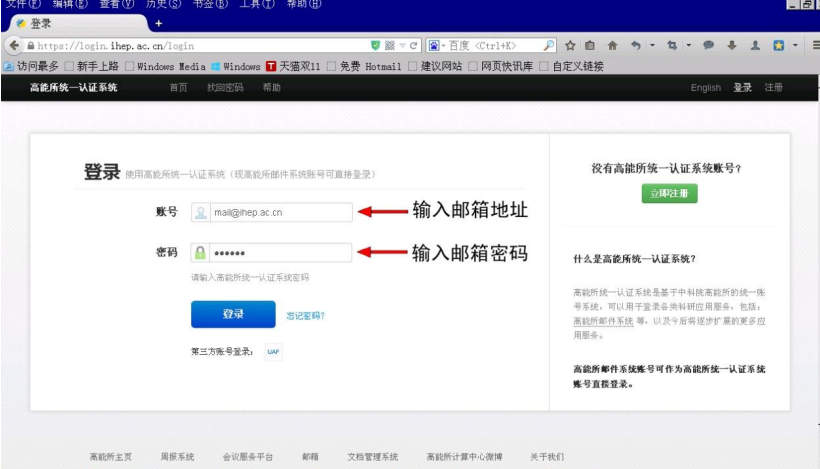 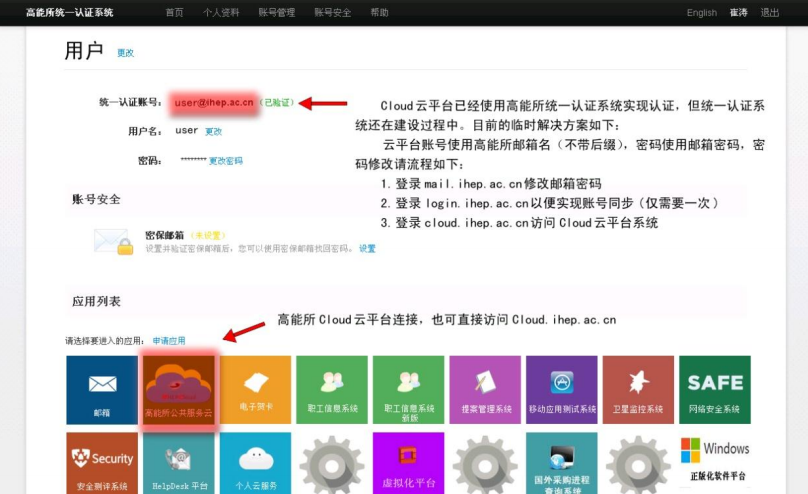 2）登录 cloud 云计算平台
请登录 cloud.ihep.ac.cn
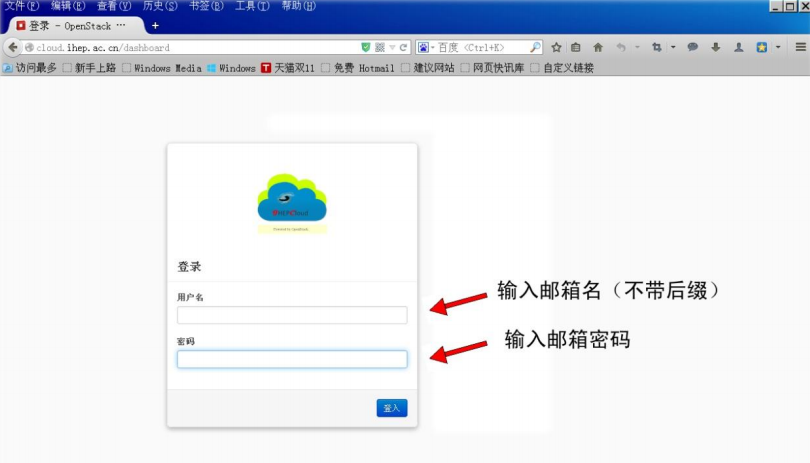 3）启动，注销虚拟机
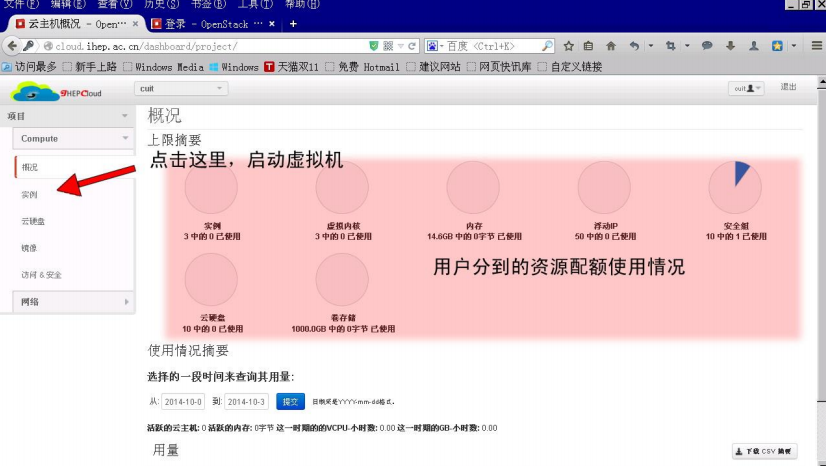 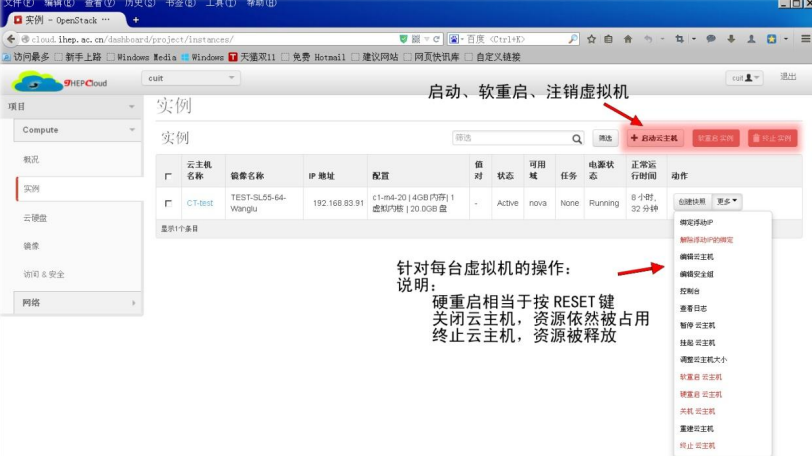 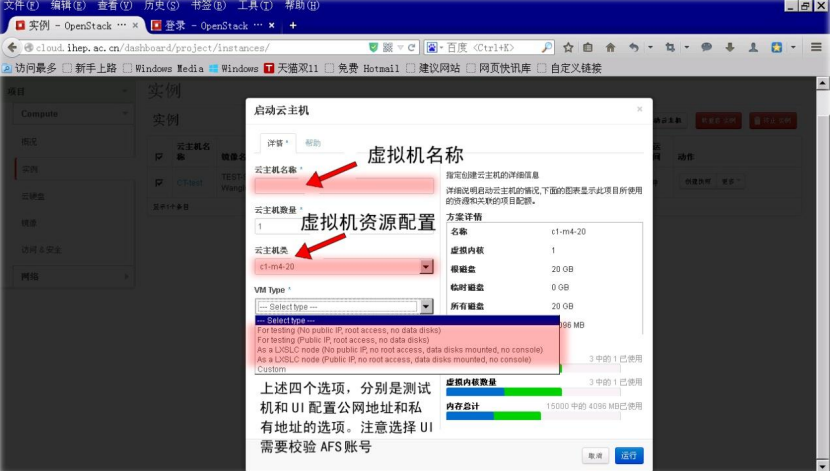 设备管理-设备上架
设备上架 
      所有计算机设备在机房上架运行前，用户均需在线提交“计算中心机房设备上架申请”，否则不予上架。当前用户可以选择三类计算服务：加入计算环境，外网托管，内网托管。

上架申请在线地址：https://ccs.ihep.ac.cn:8443/deviceapplyaction.action
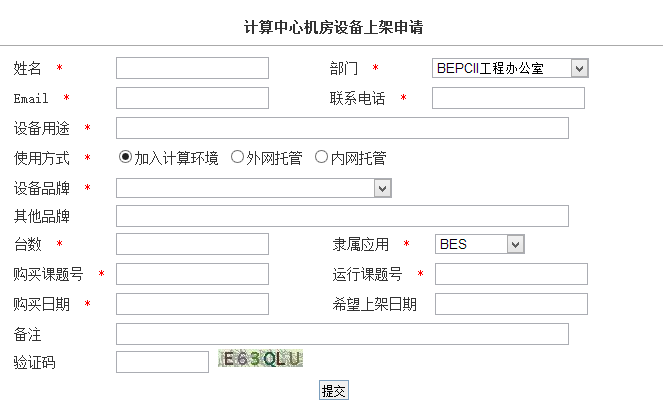 带*项为必填项；
用户请根据申请上架设备的实际情况在“设备品牌”栏的下拉菜单中选择相  应的设备品牌型号。如果用户申请上架的设备是新品牌或者新型号的机器，则需在“设备品牌”栏下拉菜单中选择空白，同时在“其他品牌”栏中填写申请上架设备的具体品牌型号；
填写过程中如有疑问，请与ihep_computing_service@ihep.ac.cn联系。
设备管理-托管服务
托管服务是指用户将计算存储设备安放于计算中心机房，计算中心提供电力制冷等基础设施，用户自己拥有设备的管理权限。
内网托管是指设备将被分配内网地址。
外网托管指设备将被分配外网地址。
如果需要设备托管服务，请联系：
电话：88236855
邮箱：ihep_computing_service@ihep.ac.cn
FAQ-1
（1）我如何更新我的计算平台联系邮箱？
可用注册邮箱发送更改邮箱请求到ihep_computing_service@ihep.ac.cn
（2）我突然无法正常登录计算平台，该如何处理?
最可能的原因是用户口令过期。在密码到期前的30天、7天和2天，用户将会分别收到三次邮件提醒用户尽快修改密码。如果用户没有注意到邮件，未能及时修改密码，可发送邮件至 ihep_computing_service@ihep.ac.cn 寻求帮助。
（3）为什么我在登录结点上运行的程序会突然死掉？
登录结点是所有用户共享的机器。如果一个用户占用资源（cpu和内存）过多，其进程将被杀掉。请检查程序是否过多占用资源。
FAQ-2
（4）为什么我突然无法向afs目录下写文件了？
用afs账号成功登录计算平台后，系统会为用户生成一个 具有25小时时效的afs tokens，如果超过时效时间，则用户无法向/afs目录写入或修改文件。此时可运行命令：
$ tokens
查看当前tokens的有效时间，如果已经过期，可运行命令：
$ klog username
正确口令后，可以重新生成tokens。
（5）为什么我的作业可以在登录结点上正常运行，提交作业运行就很快退出还看 不到任何作业输出文件？
用户如果在/afs目录或是/workfs目录下提交作业，又没有指定其它作业输出目录，则作业运行完成后不会返回结果。如果作业在运行中试图写入或修改上述两个目录中的文件，则作业会失败。请确认改变作业提交目录，指定文件输出路径，重新提交作业运行。
FAQ-3
（6）为什么自己的目录（/ybjgfs等）突然无法访问了？
用户个人目录或是用户组的公共目录都被设置了最大可用份额。当使用空间超过最大可用份额时，相关人员会收到邮件提醒，需要尽快清理目录下文件。如果超过此份额，目录将被封掉。只能联系计算中心工作人员解封后再进行文件清理工作。
（7）为什么我的有些目录可以访问，可是不能写入新的文件？
请检查此目录份额是否已经超过规定。
（8）我申请了网格证书，已经收到证书批准邮件，为什么无法正常下载？
请检查并确认使用申请证书时所有用计算机及浏览器下载证书。
FAQ-4
（9）运行startx命令时，报错authentication failed，该如何解决？              
$ startx
xauth:  error in locking authority file /afs/ihep.ac.cn/users/z/username/.Xauthority
Fatal server error:
PAM authentication failed , cannot start X server.
原因是由于长时间登录，afs tokens过期。需要删除用户个人afs的home目录下的.Xauthority 文件后，重新登录。
Q&A